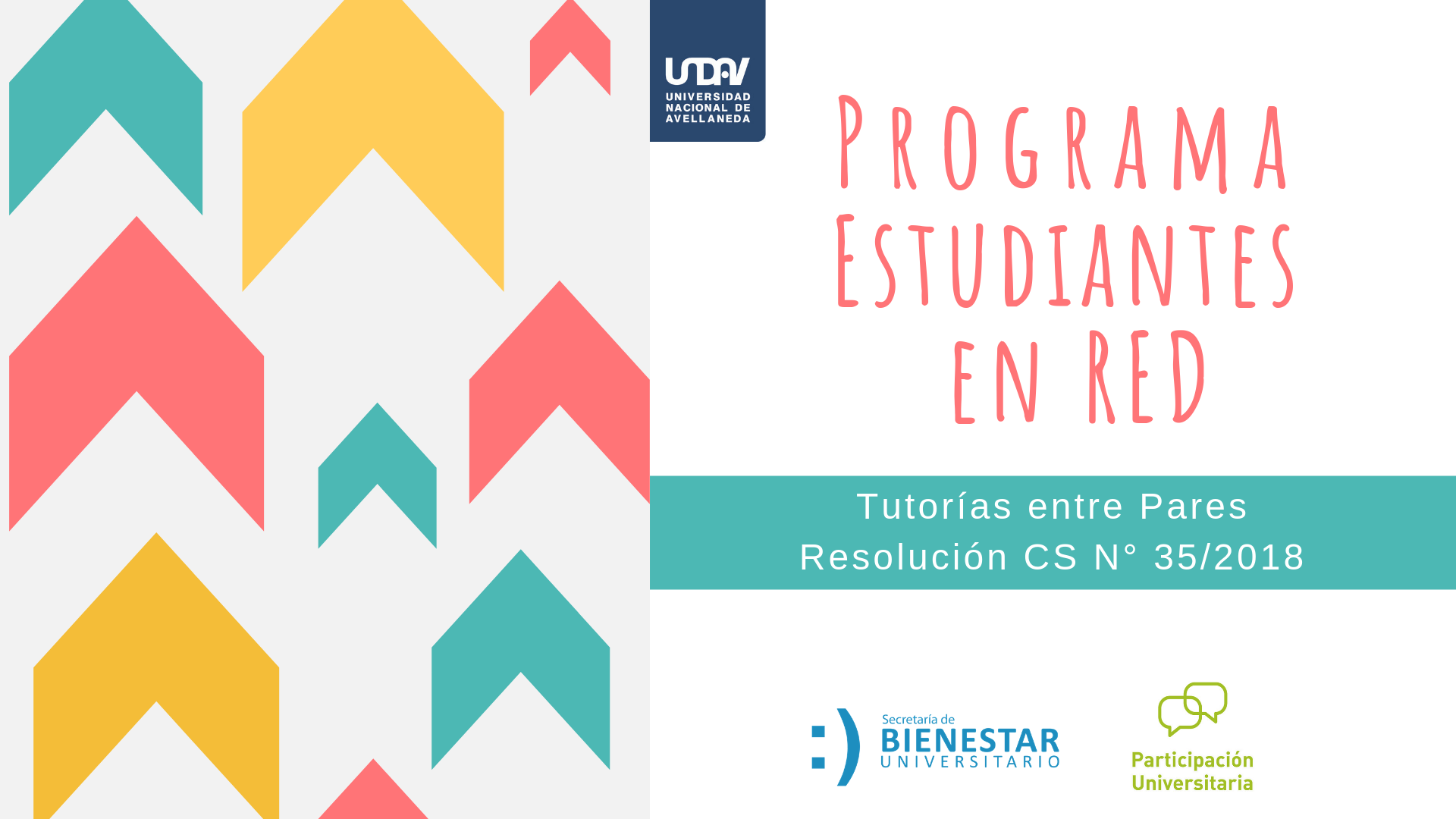 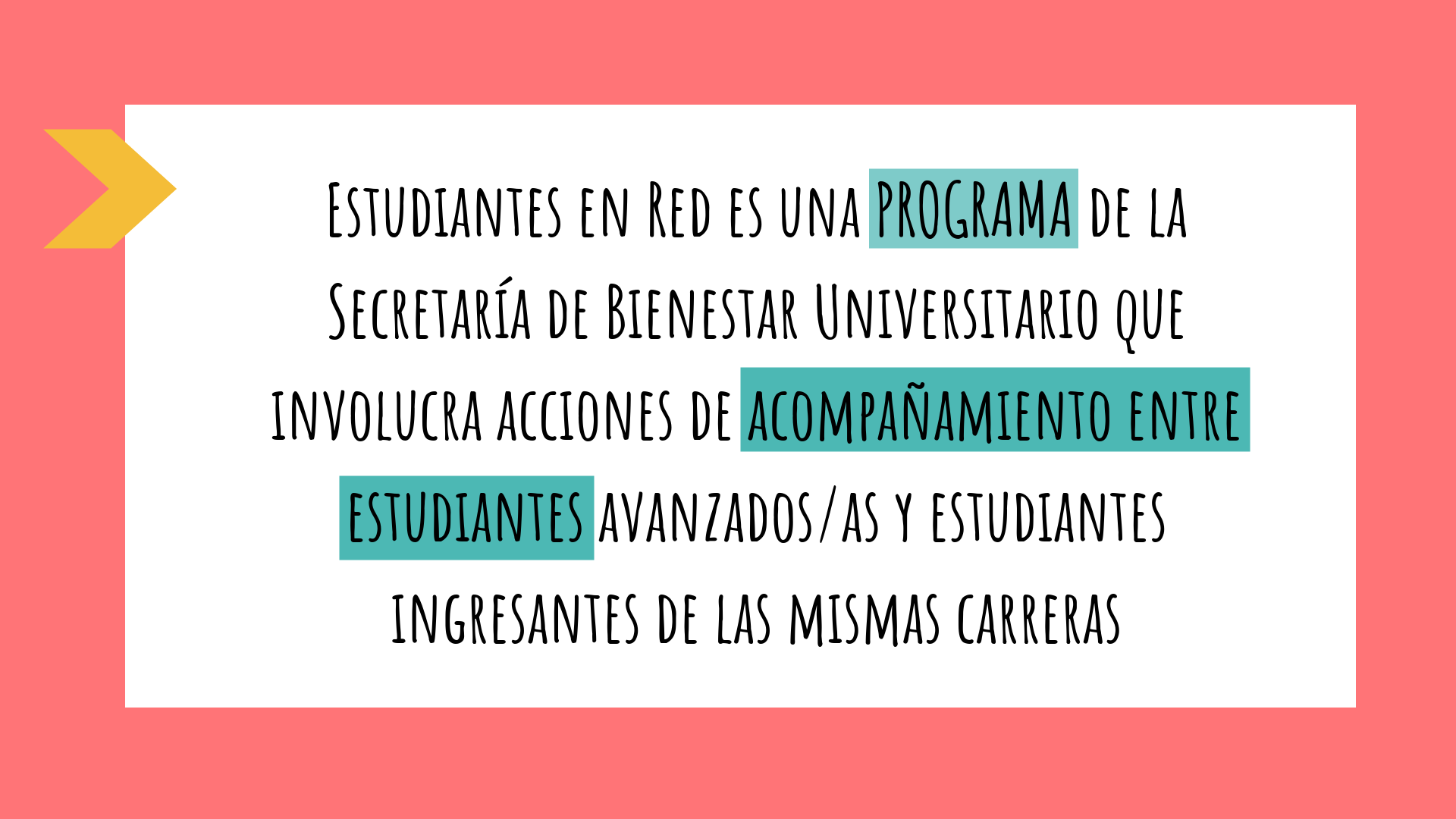 .
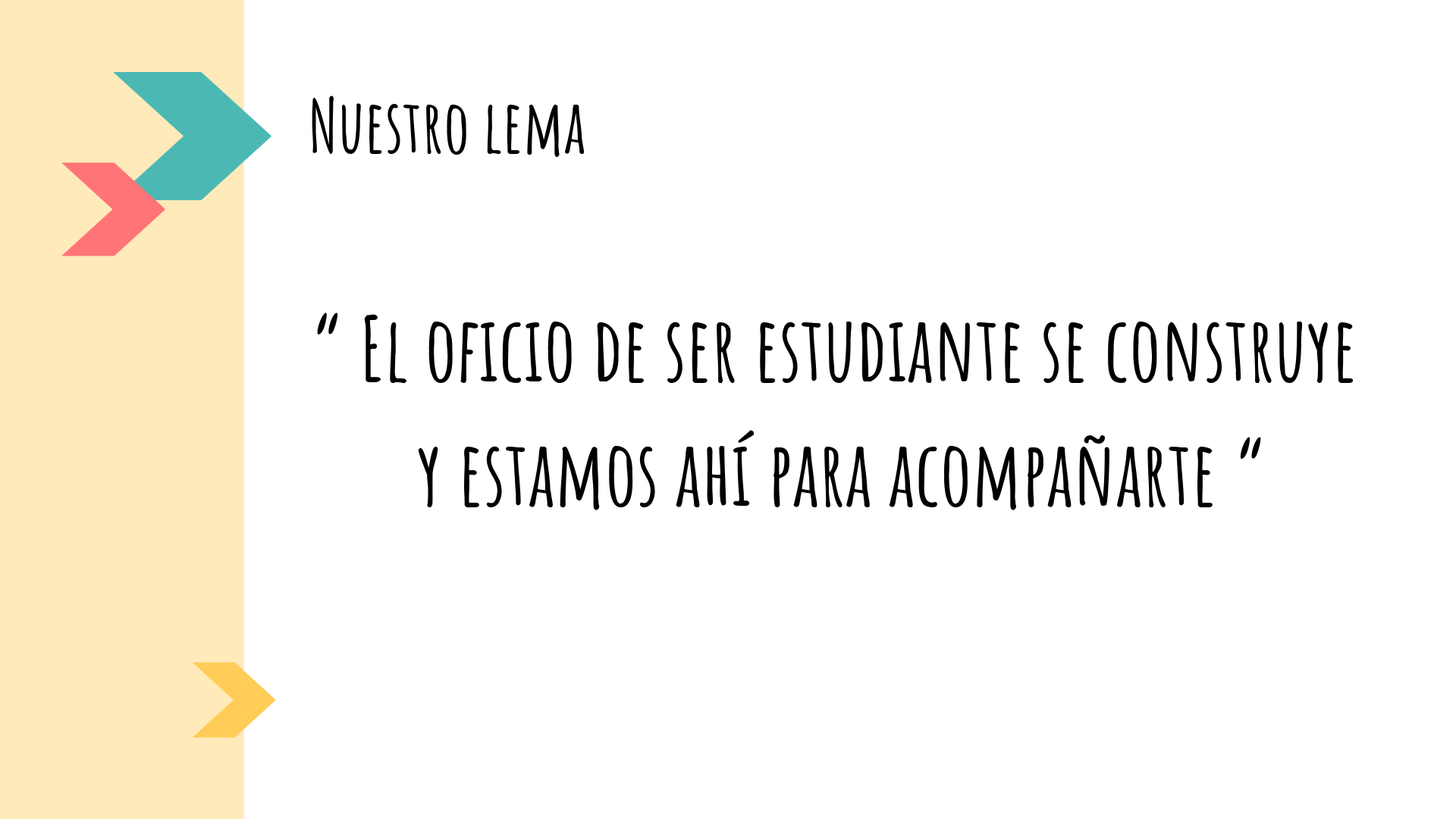 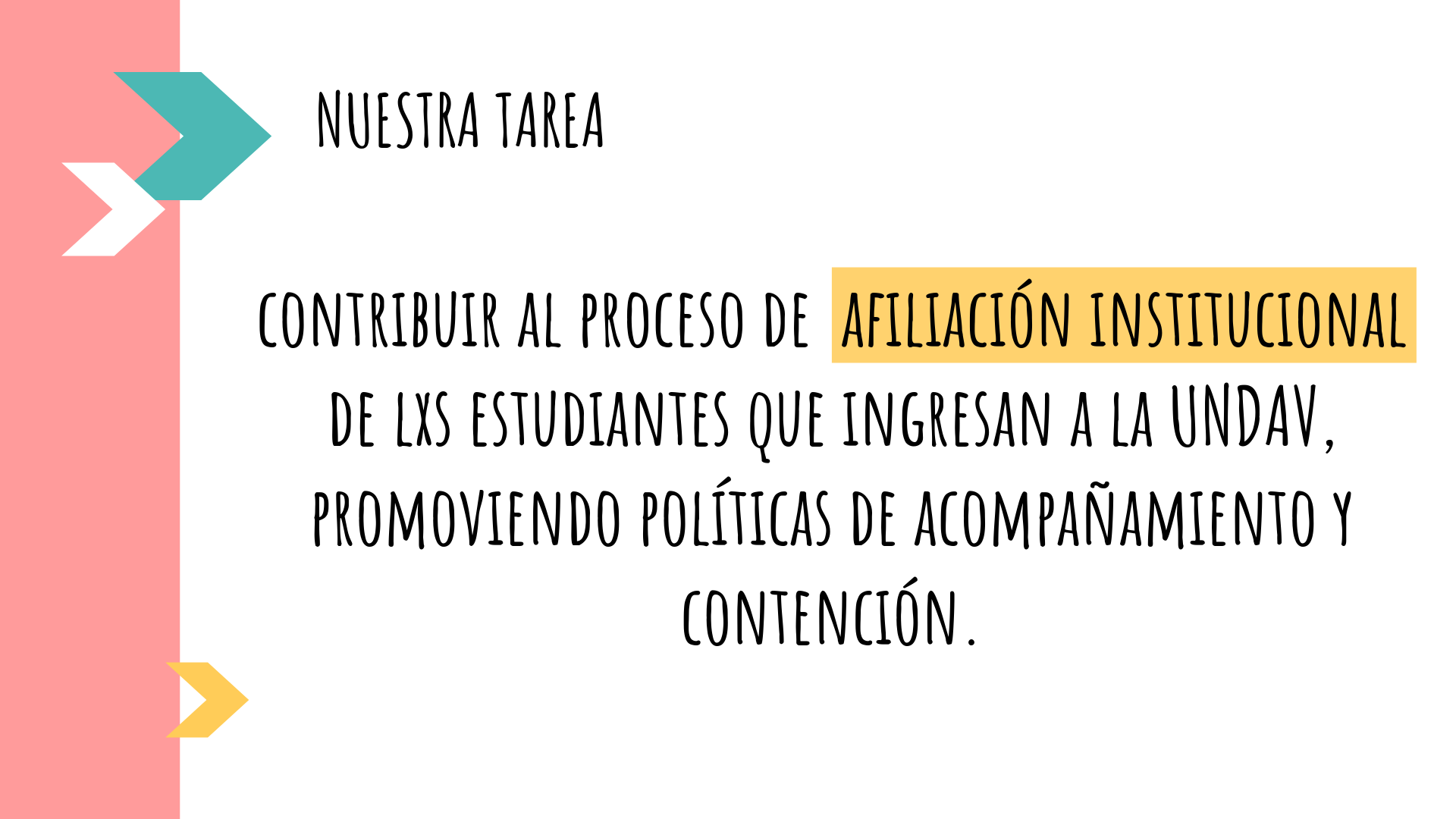 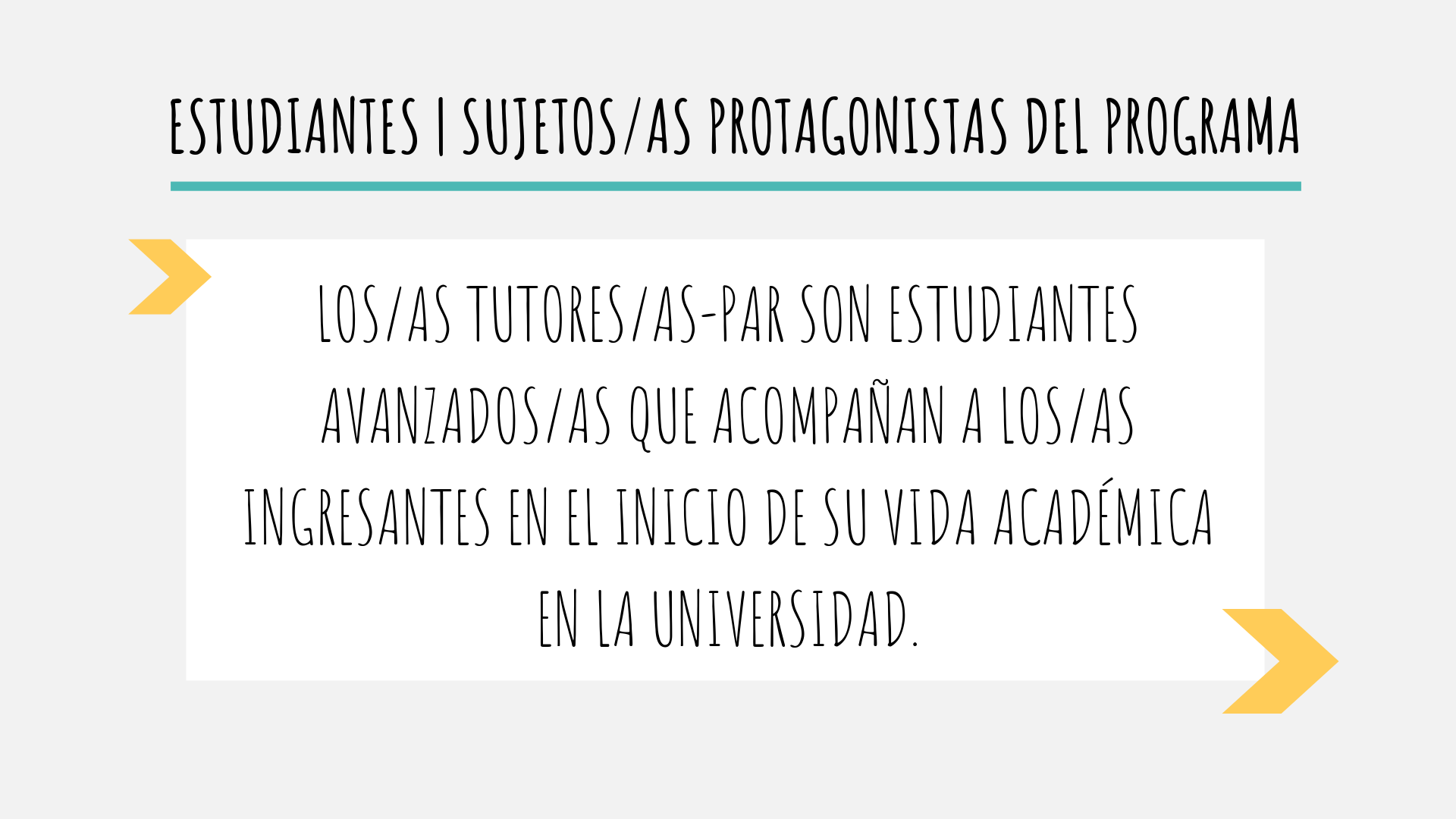 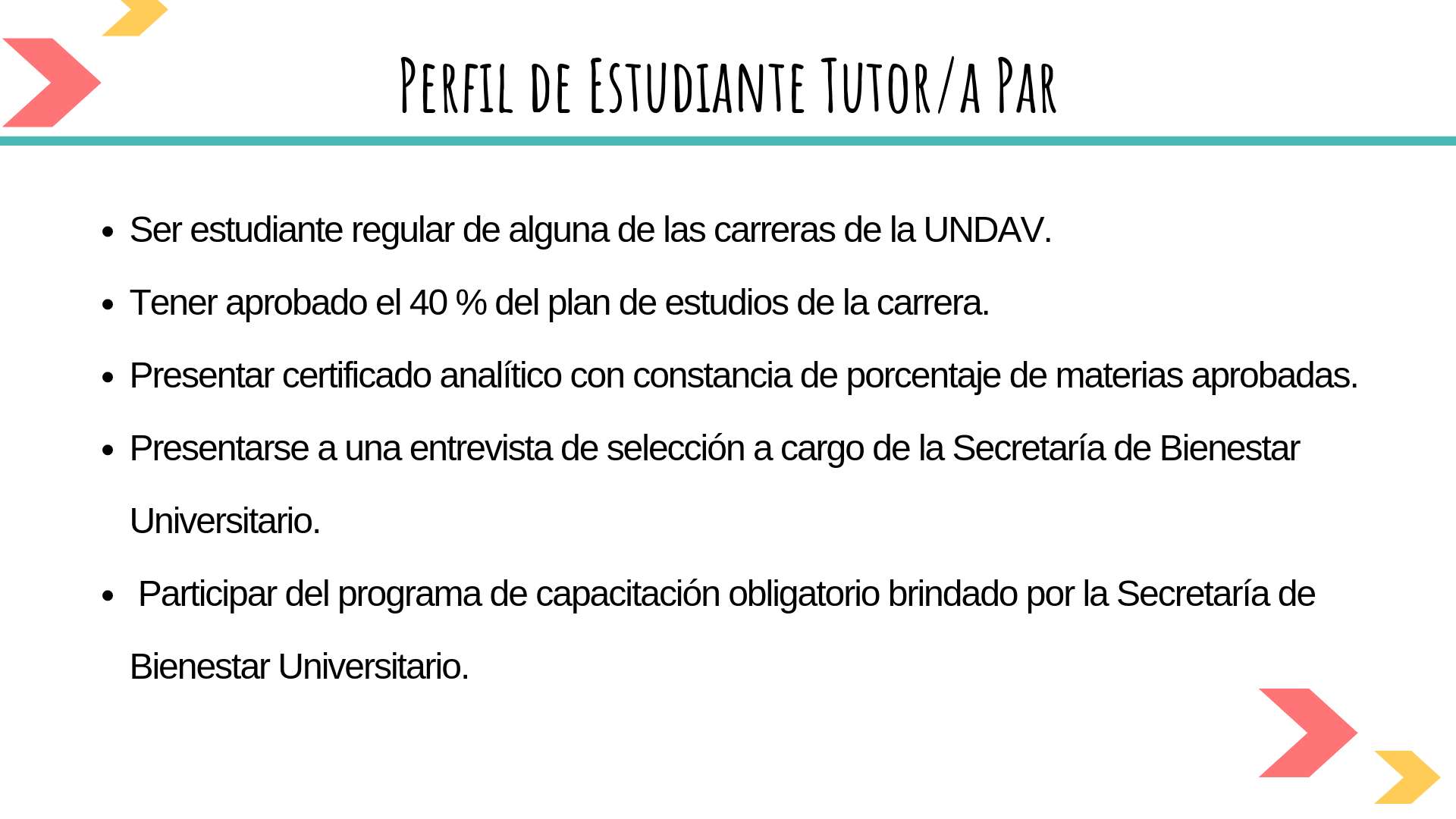 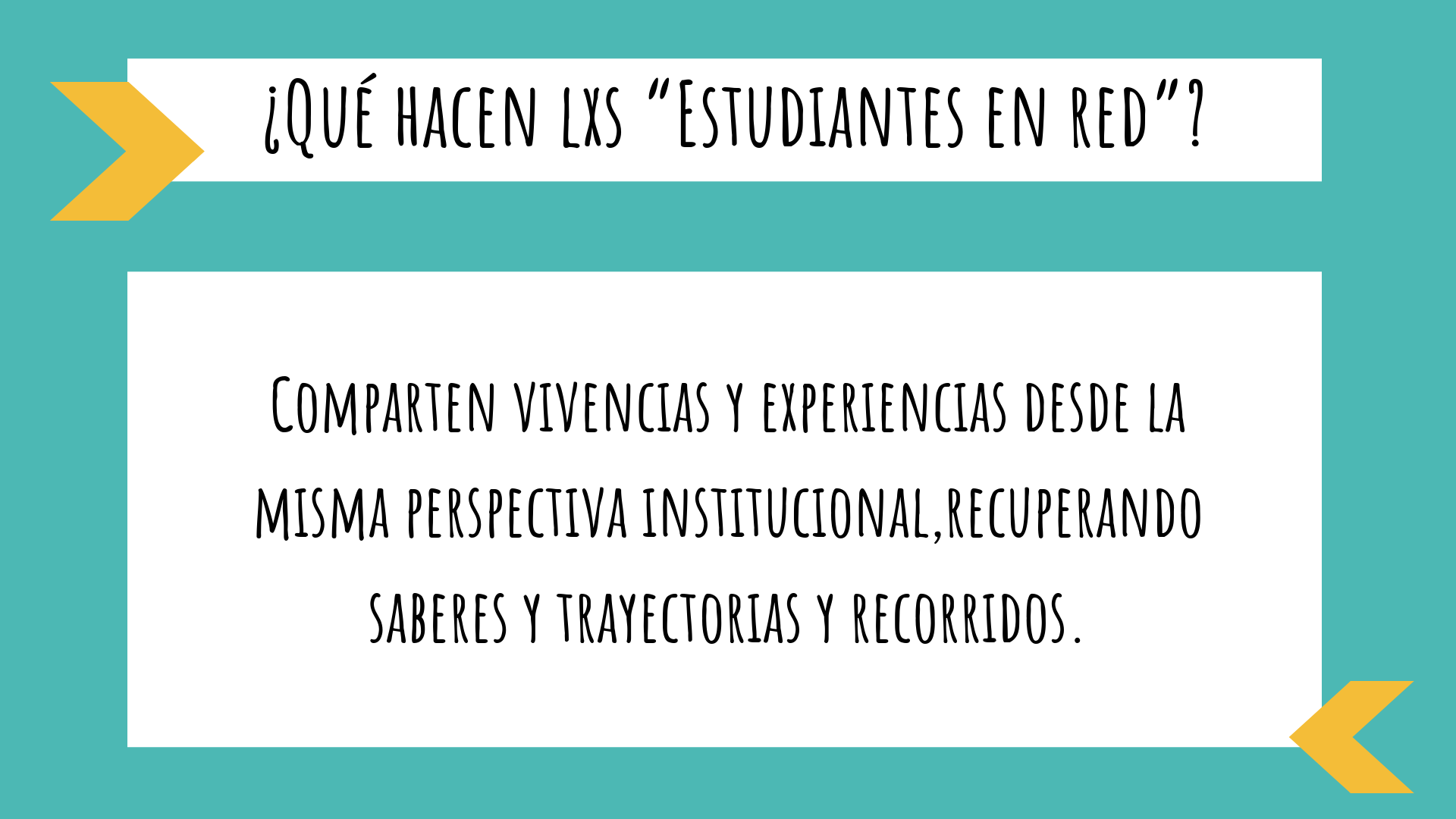 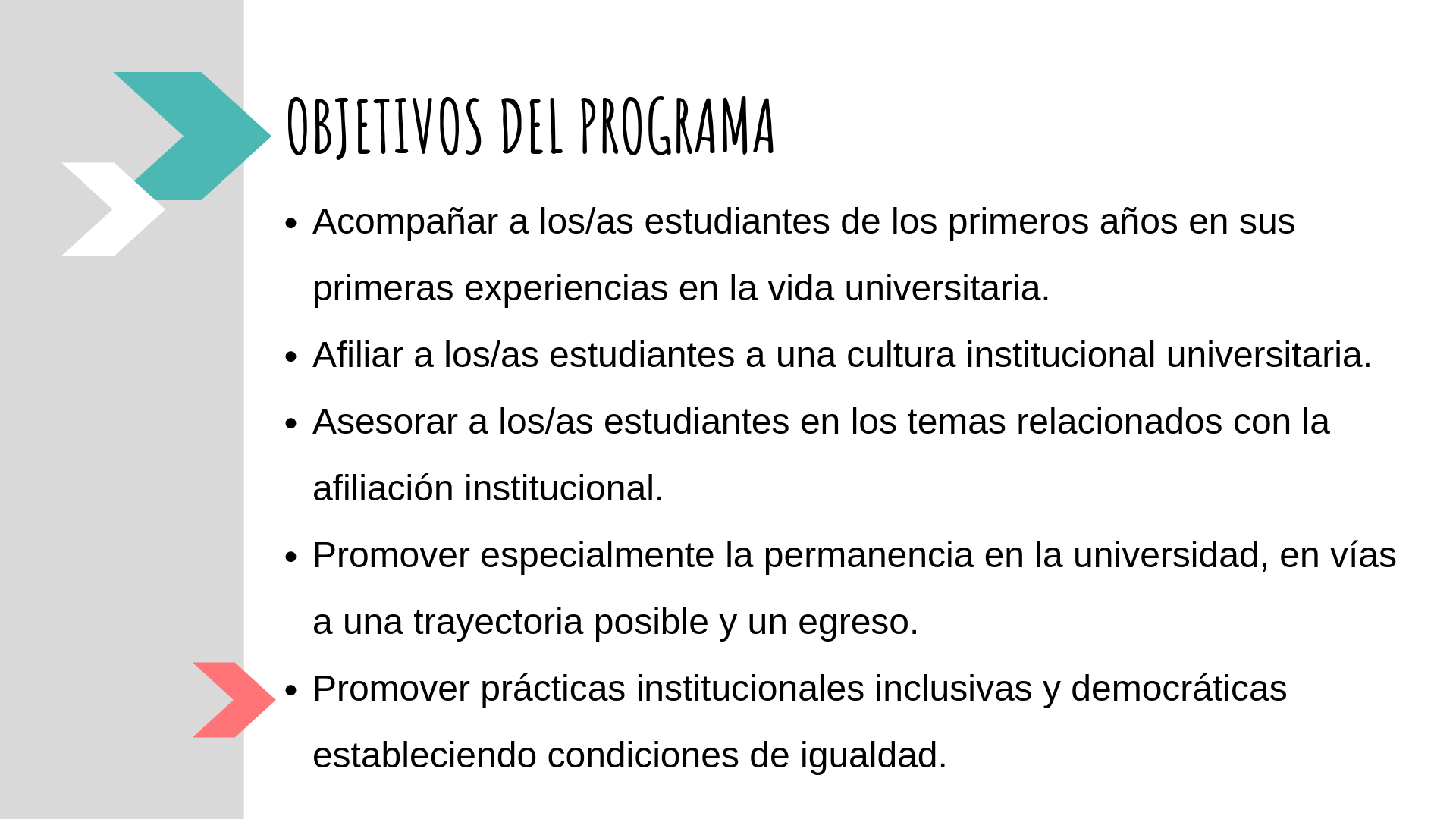 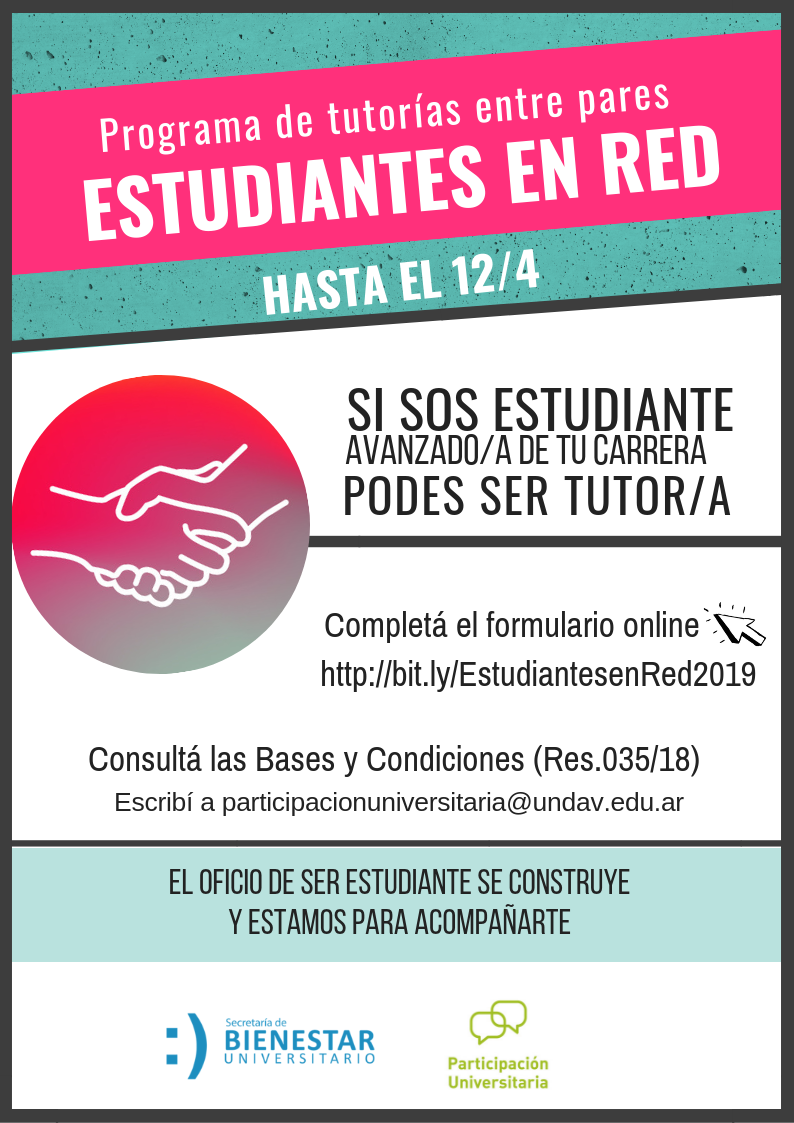 Convocatoria 2020
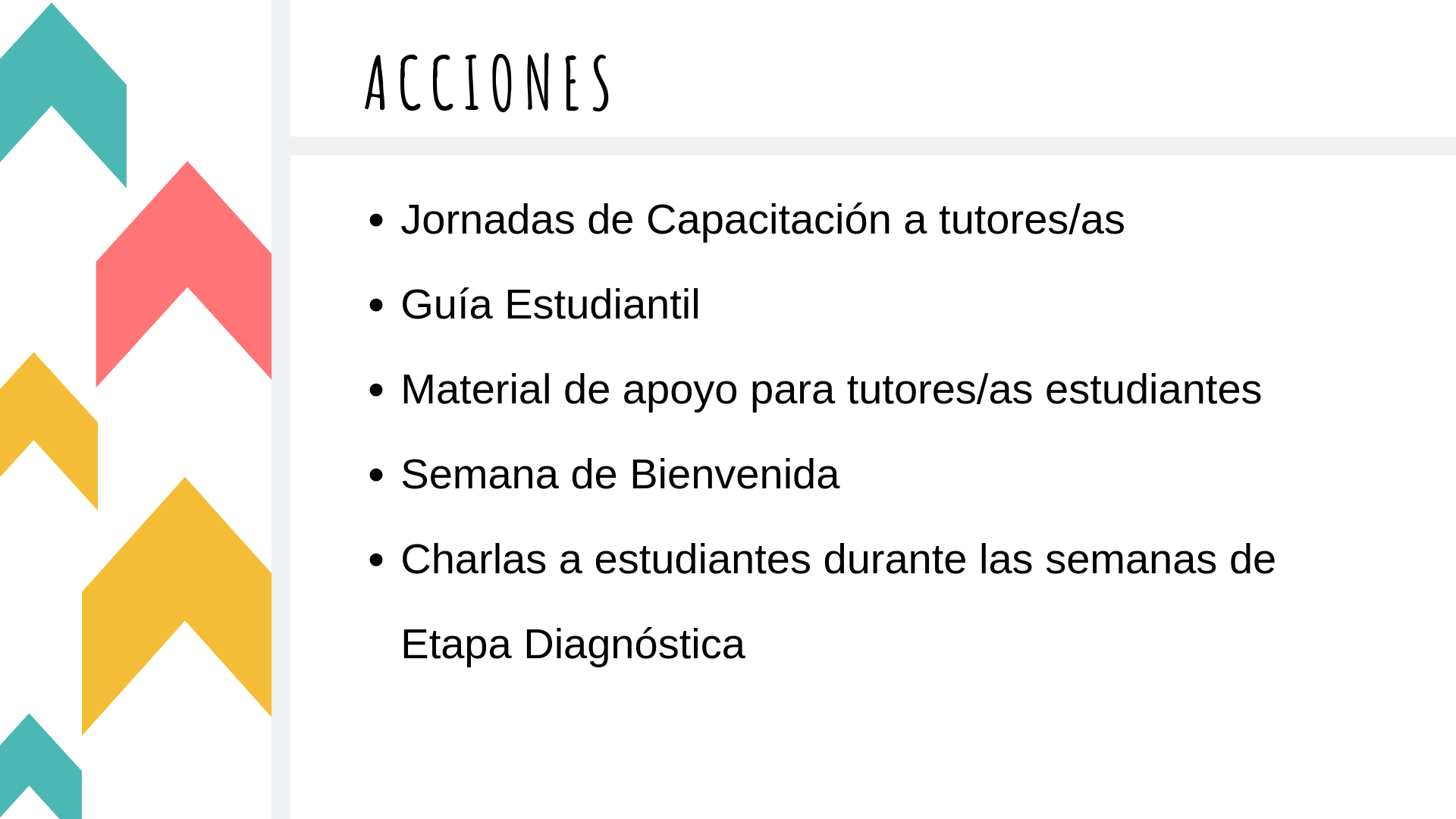 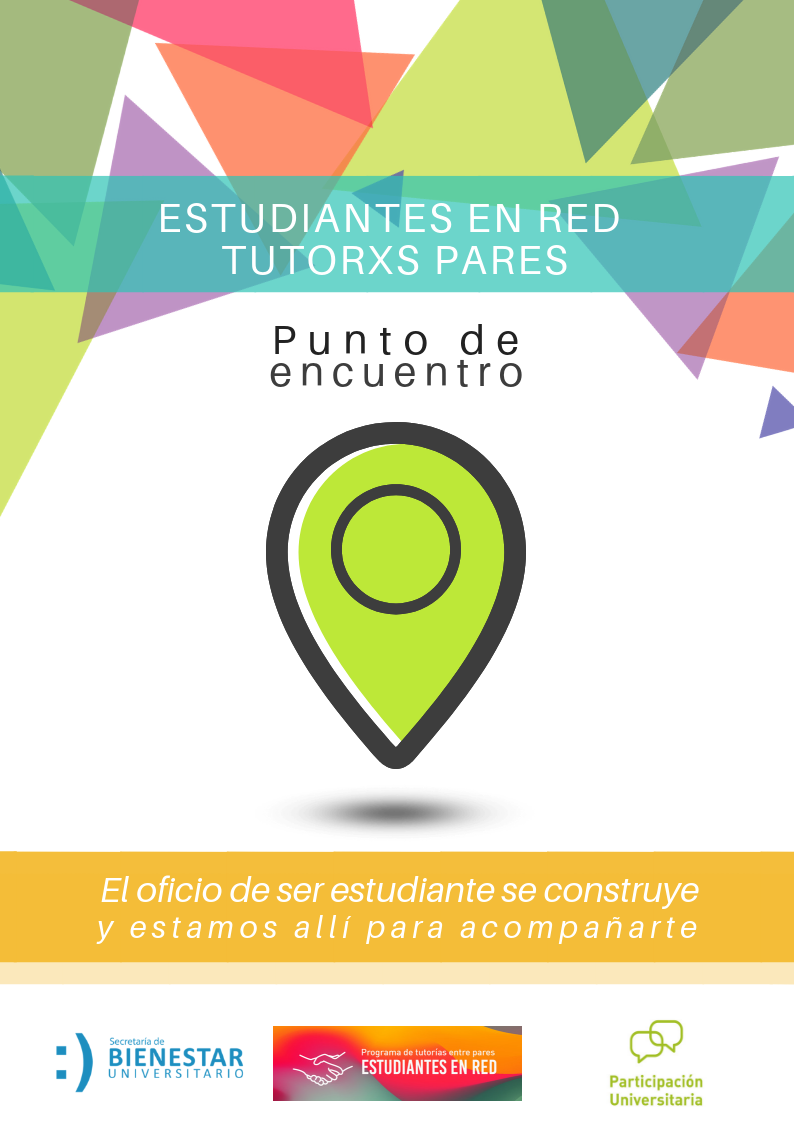 Puntos de Encuentro
Promovemos puntos de encuentro en los diversos ámbitos de nuestra universidad, entre estudiantes que recién comienzan y los tutores y las tutoras del Programa, a fin de promover el intercambio
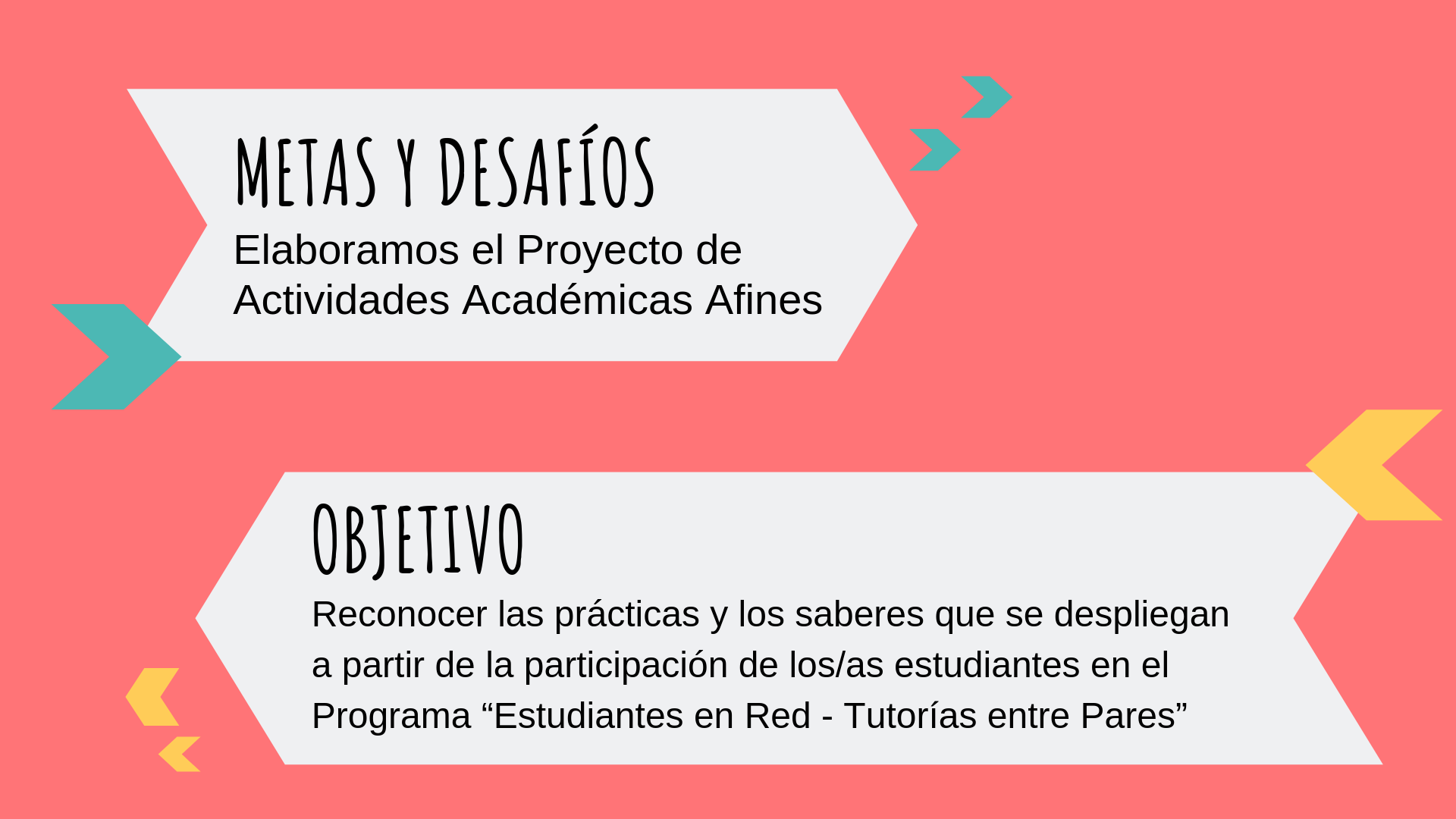 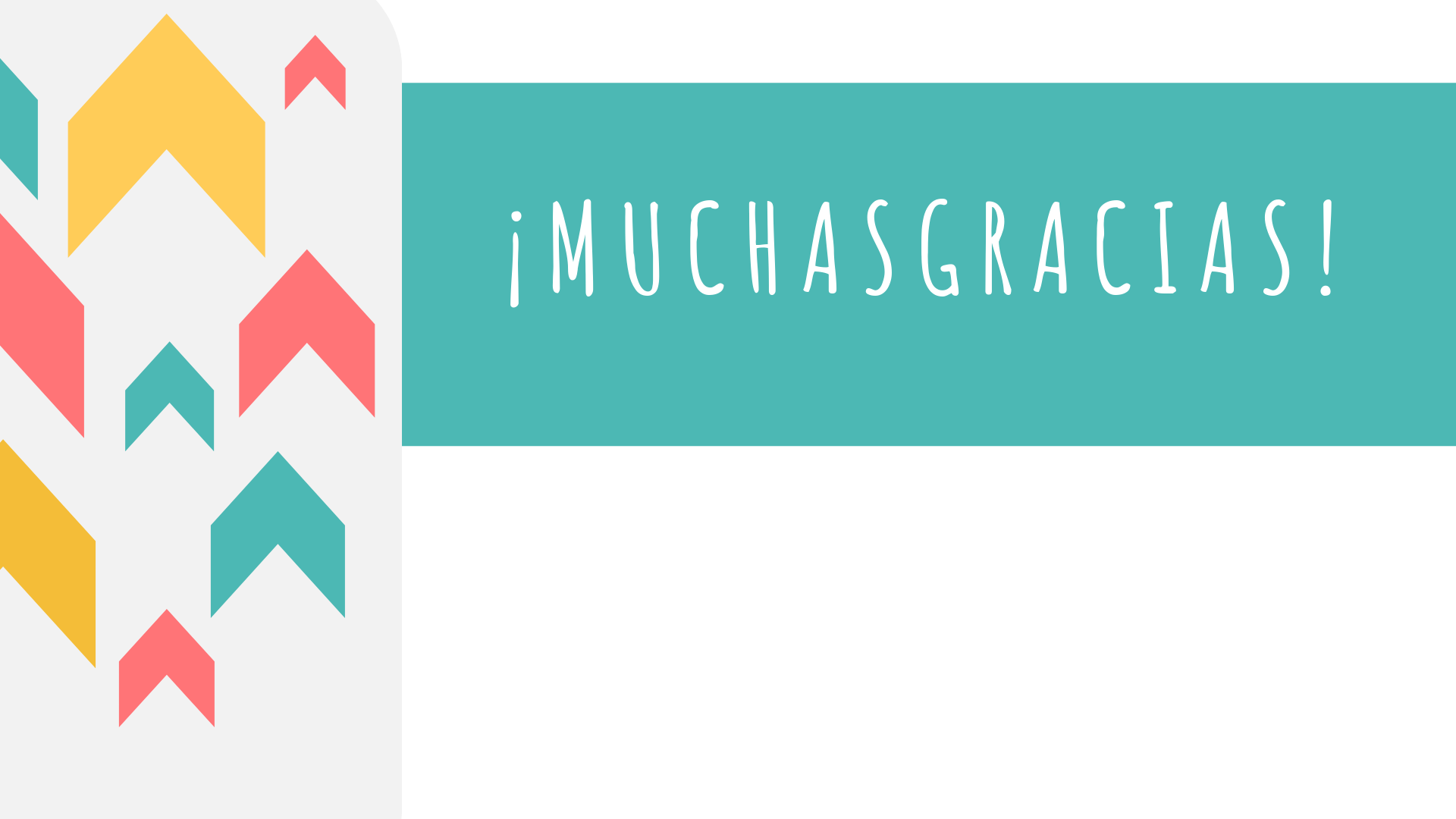